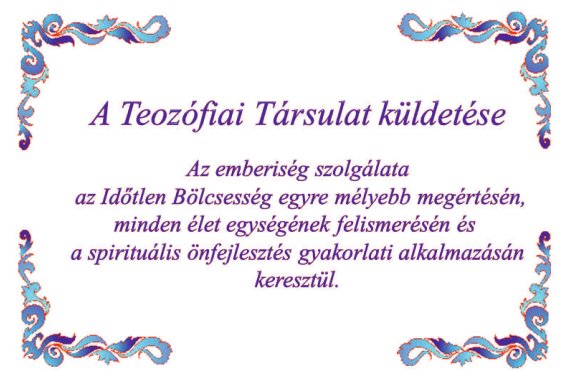 1
Reinkarnáció és asztrológia
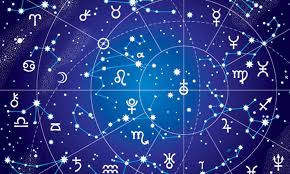 2
[Speaker Notes: 2A kozmosz egy dinamikus élő egész. Ciklikusság, pihenés-megnyilvánulás. Minden szakadatlanul fejlődik.]
Ez nem egy asztrológiai tanfolyam!
3
[Speaker Notes: 3. A filozófiai alapokról beszélünk, amiken az asztrológia alapul.]
Kulcs kérdések
Mi a teozófia?
Hogyan tekint a teozófia a csillagászatra?
Hogyan tekint a teozófia az asztrológiára?
Mi a kapcsolat a reinkarnáció és az asztrológia között?
Mi képezi az asztrológia alapját?
Hogyan működik az asztrológia, és mik az alapelemei?
Meg van-e írva a sorsunk a csillagokban?
Példák kozmikus hatásokra.
4
1. Mi a teozófia?
A három alaptétel:

Határtalanság.
Ciklikus mozgás.
5
[Speaker Notes: 5A teozófia a filozófia, a tudomány és a vallás szintézise.
Egyetlen határtalan élet, amely minden életnek a forrása, ami ennek a határtalanságnak a korlátos kifejeződése. Minden létező hat a környezetére, és a környezete hatással van rá. Minden lénynek (atom  csillag) vannak részben aktiválódott, részben még rejtett tulajdonságai.
Ciklikus megnyilvánulás és eltűnés, ciklikus testet öltés.  Rezgések. Minden lénynek vannak szabályos mintázatai, a szabálytalanságok pedig a szabad akarat kifejeződései.]
Fourier: A ciklikus mozgások te-kinthetők „más ciklusok össze-tételének”.
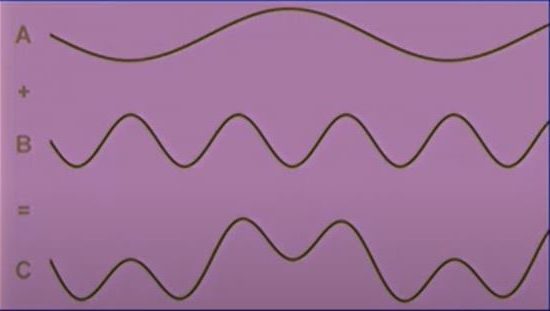 6
[Speaker Notes: 6. XIX. Század. Példa: a hang.]
1. Mi a teozófia?
A három alaptétel:

Határtalanság.
Ciklikus mozgás.
A kozmosz és minden létező fejlődésének hierarchikus szerkezete

„MINT FENT, ÚGY LENT”
7
MINT FENT, ÚGY LENT
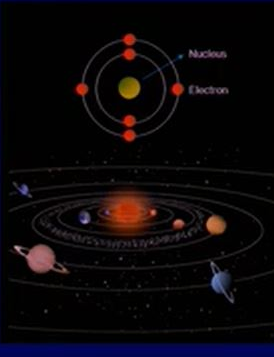 ATOM



NAPRENDSZER
8
[Speaker Notes: 8A lényeknek van maguk körül egy hatástávolsága. Folyamatos előre haladó fejlődés, a ciklusok nem egyszerű ismétlődések, hanem magasabb szintűek  spirál.]
2. Hogyan tekint a teozófia a csillagászatra?
Hannes Alvén
(1908-1995)

Fizikai Nobel-díj 1970-ben

Az „elektromos univerzum” vagy „plazma univerzum” miatt.
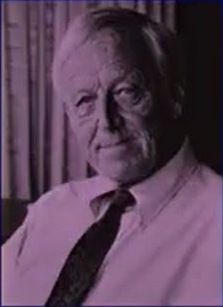 9
[Speaker Notes: 9A régi időkben az asztrológia a csillagok lelkének, a csillagászat a testének tudománya. A hatásoknak különböző szintjei vannak a kozmoszban.
Összehozta Maxwell elektromágnesesség törvényeit és a folyadékmechanika törvényeit.
Newton és Kepler is magasan képzett volt az asztrológiában.]
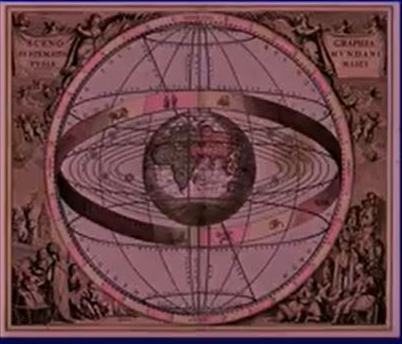 Állatöv:

Élőlények köre
10
[Speaker Notes: 10Naprendszerünk közvetlen környezete a galaxis. A zodiákus görögöl (zoon) élőlényt jelent. 12 30 fokos  részre felosztva.]
Denderai zodiákus
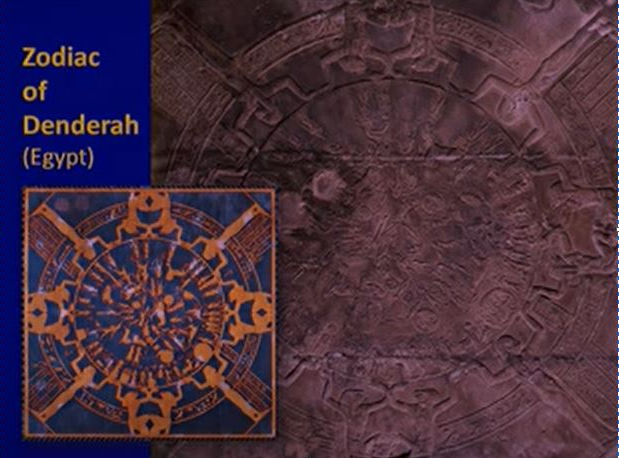 11
[Speaker Notes: 11Ősidők óta ismert az állatöv. 75 ezer évvel ezelőtti csillagkép-állásokat mutat.
A teozófia szerint a Naprendszerünk része egy nagyobb egységnek, amit Egyetemes Naprendszernek neveznek, amelynek központjában egy számunkra láthatatlan, Raja- vagy Király Nap van. A Napunk körülötte kering. A Nap a hét kozmikus síkon nyilvánul meg, A napnak különböző ciklusai vannak]
Naprendszerünk
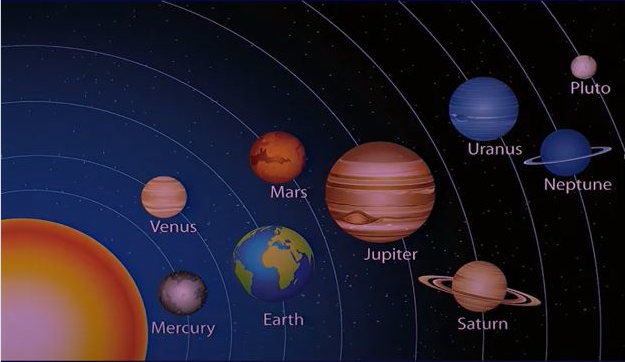 12
[Speaker Notes: 12A teozófiai tanítás eltérő. Hét szent bolygó, amelyeknek különleges szerepük van a naprendszerben a Naphoz és egymáshoz viszonyítva.
Merkúr, Vénusz, Mars, Jupiter, Szaturnusz, Hold (a rejtett Lilith bolygó helyettesítője), Nap (a rejtett Vulkánusz bolygó helyettesítője). Uránusz, Neptunusz nem része a Naprendszernek, vendégbolygók. Van bizonyos asztrológiai hatásuk.]
Harmónia a naprendszerünkben:
Kepler 3. törvénye (1619)
T2 / a3  = állandó minden bolygóra
Ahol:
T2 : a keringési idő négyzete
a3 : a Naptól való (átlagos) távolság köbe

 H.P. Blavatsky:  …korlátozott ingadozás lehetséges a bolygók pályájában: „Mivel a gravitációs mező változatlan marad, ez csak egy ’külső ok’, nevezetesen a bolygó mögött működő tudat eredménye lehet…”
13
[Speaker Notes: 13Harmónia törvénye a Naprendszerben.]
A Föld bolygói lánca
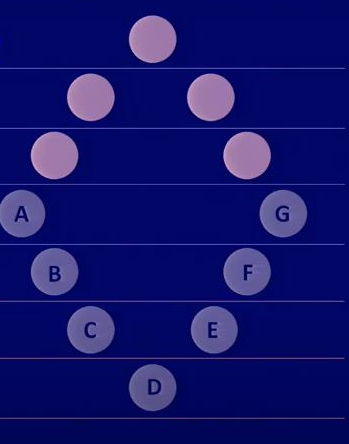 14
[Speaker Notes: A Föld nem egy bolygó, hanem valójában 12. 7 bolygó a Rupa szinteken, 5 bolygó az Arupa, szellemi szinteken. Koncentrikusak, áthatják egymást.]
A Föld mozgásai és…
1. Napfogyatkozások a földön
      Kb. 18 éves ciklus
 2. Precessziós mozgás: A Föld tengelyének mozgása
      A földi zodiákus tavaszpontjának 1 fokos  
      elcsúszása 72 évenként.
15
[Speaker Notes: 15A Föld relatív mozgásai más égitestekhez viszonyítva.]
A Föld precessziós mozgása és hatásai március 21-e körül
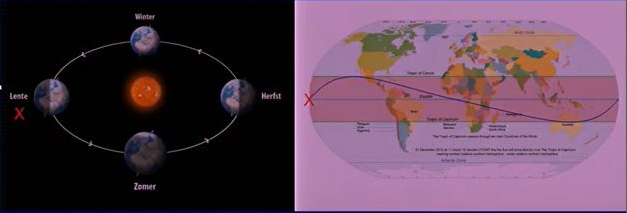 X = tavaszpont
16
[Speaker Notes: 16A tavaszi napéjegyenlőség időpontjában a Nap mögötti csillagkép helyzete változik. Jelenleg a Halakban van.]
A Föld precessziós mozgása
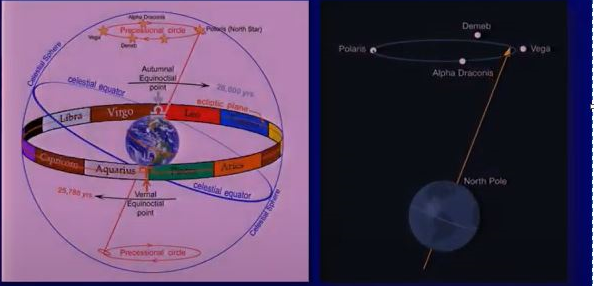 17
3. Hogyan tekint a teozófia az asztrológiára?
H.P. Blavatsky az ezoterikus asztrológiáról:
 Az asztrológia a csillagok lelkének tudománya.
Az asztrológia ugyanolyan csalhatatlan tudomány, mint maga a csillagászat, azzal a feltétellel azonban, hogy az értelmezőinek ugyanilyen csalhatatlannak kell lenniük, ezt a nélkülözhetetlen feltételt viszont olyan nehéz kielégíteni, hogy mindig buktatónak bizonyul.
Az asztrológia pontosan úgy viszonyul a csillagászathoz, mint a pszichológia a fiziológiához.
18
3. Hogyan tekint a teozófia az asztrológiára?
G. de Purucker a modern asztrológiáról:

Minden, amit a nyugat tud az asztrológiáról,  a csillagok ősi és szent tudományának a maradványa.
De még ezek a maradványok, a csillagok szent tudományának ez a néhány töredéke is a tanulónak, aki tudja, hogyan kell a múltból származó dolgokat értelmezni, valódi értékű leckéket taníthat meg.
19
[Speaker Notes: 19A régi időkben nem az egyénekre alkalmazták, hanem államokra, kormányokra.]
Mi értelme van belenézni az asztrológia mélyébe?
(További) betekintést nyerhetünk a személyes növekedési lehetőségeinkről, és
arról, hogyan működjünk együtt a természettel, mint az emberekkel, az állatokkal és a növényekkel.
20
4. Mi a kapcsolat a reinkarná- ció és az asztrológia között?
Mi magunk befolyásoljuk a saját (asztrológiai) körülményeinket:
Elvetsz egy gondolatot – learatsz egy cselekedetet.
Elvetsz egy cselekedetet – learatsz egy szokást.
Elvetsz egy szokást – learatsz egy jellemet.
Elvetsz egy jellemet – learatsz egy sorsot.
A sorsunk illeszkedés a bevonzott karmikus körülményekhez.
„A jövő mögülünk érkezik.”
21
5. Mi alkotja az asztrológia alapját?
Léteznek kozmikus hatások, amikre rezonálni tudunk, de
SZABAD AKARATUNKKAL mi határozzuk meg, milyen mértékig.
22
[Speaker Notes: 22Minden lény belsőleg ugyanúgy épül fel, az Egy Élet részeként  lehetségesek a kölcsönhatások. A kulcs az, hogy létezik-e rezonancia a lény között.
A kozmikus hatások ciklikus jellegűek, így a hatásaik megjósolhatók. Minden időpillanatra kiszámíthatók az uralkodó kozmikus hatások  horoszkóp, asztrológiai ujjlenyomat. Sok dinamizmus, kozmikus hatások változása + az ember belső változása. Ez határozza meg, hogy a külső hatások erősödnek vagy gyengülnek.]
6. Hogyan működik az asztrológia, és mik az alapelemei?
Minden lény rendelkezik a legbelsőbb magjából kiáradó energiaárammal.
ÉS
Minden lényt körbevesznek a kozmikus környezetből érkező energiaáramok.
23
[Speaker Notes: 23 12 különböző típusú elektromágneses energia. Ezek összefüggésben állnak a 12 égi állatövi jeggyel. Valójában 6 erő, amelyek kétpólusúak.
A 12 kozmikus hatás rezonál a 12 emberi jellemzővel. Ezek a jegyek egyenértékűek, értelmetlen jónak vagy rossznak ítélni őket.
4 különböző kozmikus elem, 3 különböző tulajdonság, 4*3=12.]
Kozmikus elemek: fizikai sík
24
[Speaker Notes: 24 A 4 kozmikus elem a megnyilvánult világ 4 különböző állapota.
Egyenértékű állapotok.]
Kozmikus elemek: mentális sík
25
A három minőség vagy Guna
Aktivitás – Rajas
Passzivitás – Tamas
Harmónia - Sattva
26
Az emberi tudat 12 fő típusa (általános kép)
27
A tudat fő típusai(a leírás függ a forrástól)
28
[Speaker Notes: Szerencse, hogy ilyen sok jellem, tudattípus van, mert a társadalomnak különböző tudattípusokra van szüksége.]
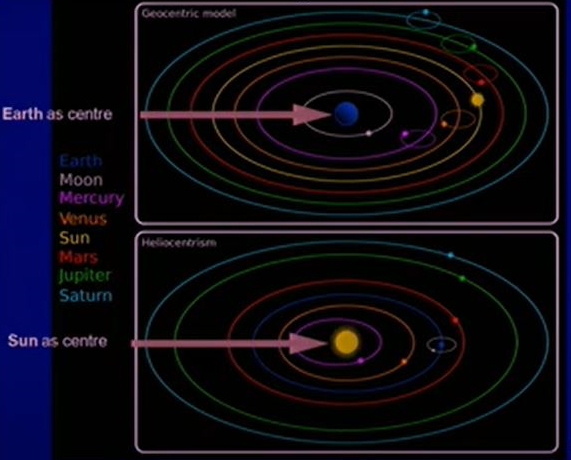 29
[Speaker Notes: 29 Csillagászat: heliocentrikus, asztrológia: geocentrikus.]
Az égi (sziderikus) állatöv
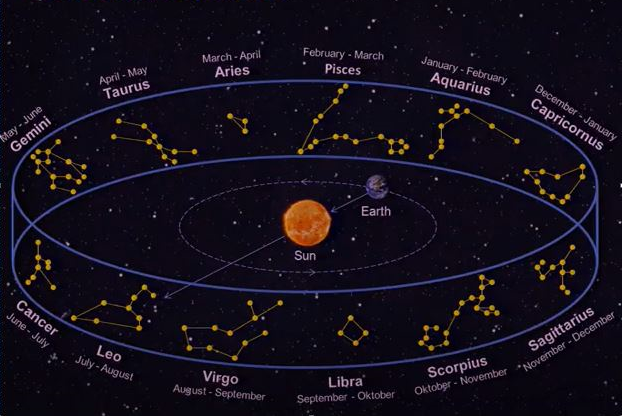 30
[Speaker Notes: +/- 8 fokos öv az ekliptika körül.]
A Nap ebben a jegyben jár
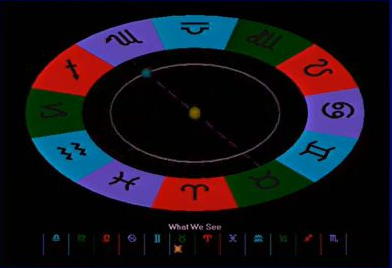 31
[Speaker Notes: 31 Az égi állatövet az indiai asztrológia használja a számításokban, de a nyugati nem.]
Precessziós mozgás
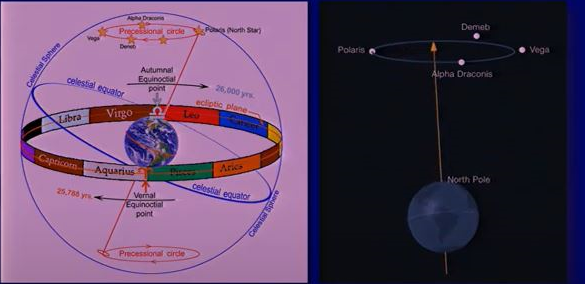 32
[Speaker Notes: 32 Jelenleg még Halak, útban a Vízöntő felé.]
Az égi (sziderikus) állatöv
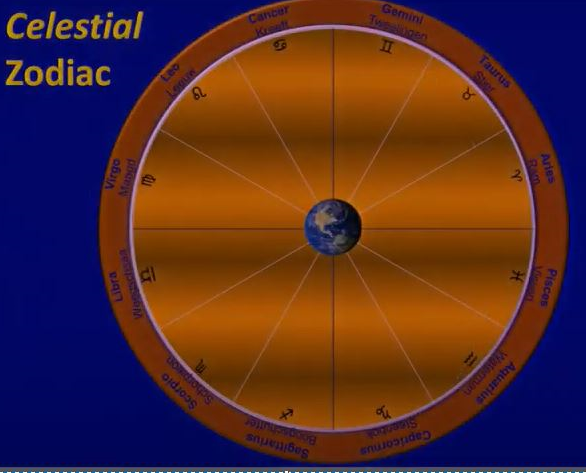 33
[Speaker Notes: 33 Figyelembe veszi a tavaszpont vándorlását. Ayanamsa rendszer a tavaszpont precessziójának korrekciójára. Hindu vagy védikus asztrológia – 2020-ban kb. 23 fokkal van elmaradva a földi rendszertől.]
A földi (tropikus) állatöv
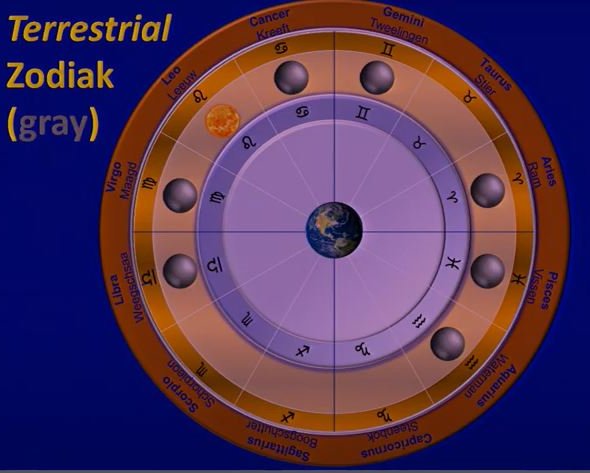 34
[Speaker Notes: Statikus rendszer, a tavaszpontot a Kos 0 fokára rögzíti, és innen számolja a többi 12 jegyet. A két rendszer kb. 2000 éve egyezett meg.
A hét szent bolygó + a Nap.]
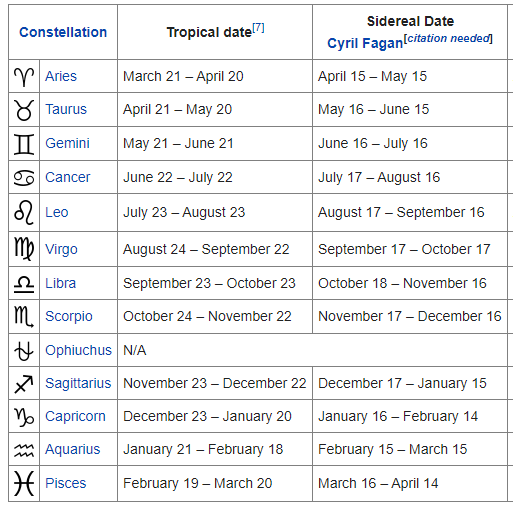 35
[Speaker Notes: 35 2011-re számítva. 72 évenként növekszik a különbség 1 nappal.]
A D bolygó házak-állatöve
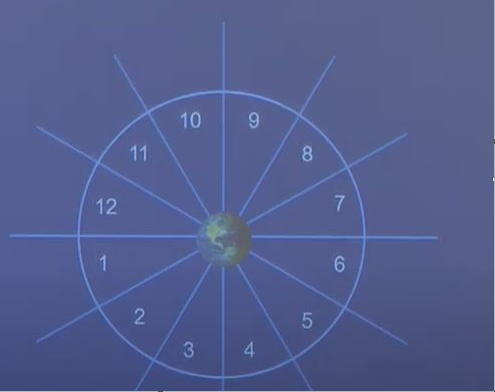 36
[Speaker Notes: 36 Vízszintes vonal: az ember megszületési helyének a horizontja. Balra: napfelkelte, fel: delelőpont, jobbra: napnyugta, le: nadír.]
A házak(Földünk szociális szférái, amikben a kozmikus hatások kifejeződnek)
Személyes én
Birtokolt dolgok
Kommunikációk
Otthon
Kreativitás
Szolgálat és egészség
Kapcsolatok
Megújulás és halál
Mentális felfedezés
Karrier
Remények és kívánságok / barátok
Korlátozások, önrombolás
37
[Speaker Notes: 37 1. Ház = Kos, 2. Ház = Bika, stb.]
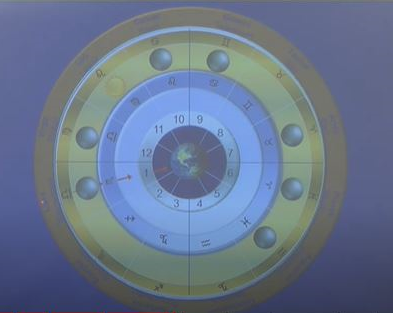 38
[Speaker Notes: 38 Az égi zodiákus hatását a szent bolygó koncentrálja (fénysugár és gyűjtőlencse). Ez elkeveredik a földi zodiákus hatásával, és ez jut be az adott Házba. Ez a kozmikus hatások útja.]
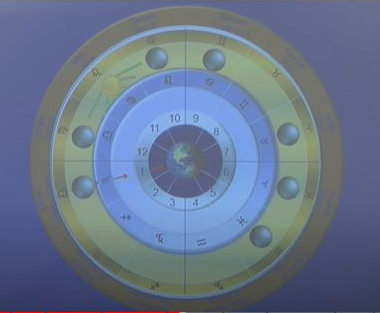 39
[Speaker Notes: 39 Zöld nyilak: A Nap által kiárasztott hét energiaminőség a szent bolygókhoz, hogy fenntartsa a Naprendszer szervezetének egészét. Ezek az energiaáramok is keresztül mennek a szent bolygókon, és mindezek a hatások összeolvadnak.]
A hét szent bolygó
Jupiter
Merkúr
Vénusz
Szaturnusz
Mars
Nap 
Hold
40
A bolygói lánc és kapcsolat az állat- övi jegyekkel és a szent bolygókkal
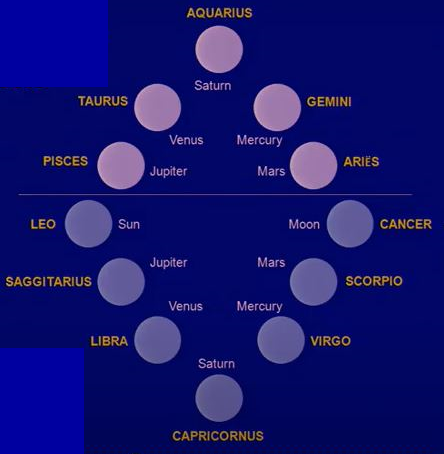 41
[Speaker Notes: 41 A bolygói lánc minden tagjának van bizonyos rezonanciája az egyes állatövi jegyekkel, valamint a szent bolygókkal is.
Az ősi misztérium-iskolák tudása, amiről nincs említés az asztrológiai könyvekben.]
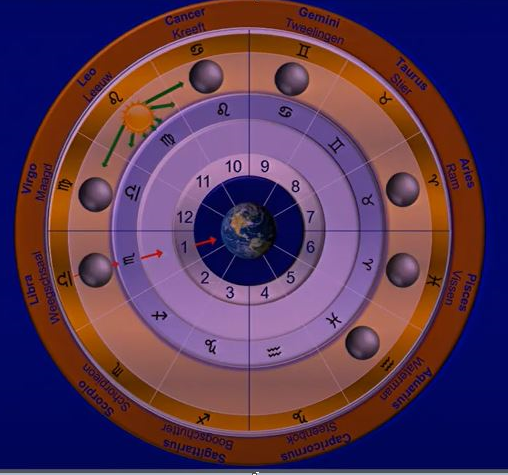 42
6. Hogyan működik az asztrológia, és mik az alapelemei?
Az asztrológiai hatások összessége
alakít ki egy összetett egészet,
keverednek, és
erősítik vagy gyengítik egymást.
43
[Speaker Notes: 43Ez a végkövetkeztetés. Ez az, ami a kozmoszból jön.]
7. Meg van-e írva a sorsunk a csillagokban?
44
Az ember összetett lény és gondolkodó
A Határtalan
Szellem
(elpusztíthatatlan)




Lélek
(tanuló)


Test
(átmeneti)
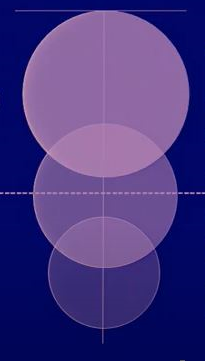 Az ember princípiumai



Isteni              ÂTMAN
Szellemi         BUDDHI
Elme (felső)   MANAS
Elme (alsó)    MANAS
Vágy              KÂMA
Éltető             PRÂNA
Asztrális  LINGA ŜARÎRA  
Fizikai     STHÛLA-ŜARÎRA
45
[Speaker Notes: 45 Blavatsky-féle felosztás – minden aspektus megjelenik a tudatunkban.]
Az ember és a kozmikus hatások
46
[Speaker Notes: 46 Az ember a csillagok, a Nap és a Föld gyermeke.]
Az ember princípiumai és kapcsolatuk a szent bolygókkal
A Határtalan
Szellem
(elpusztíthatatlan)




Lélek
(tanuló)


Test
(átmeneti)
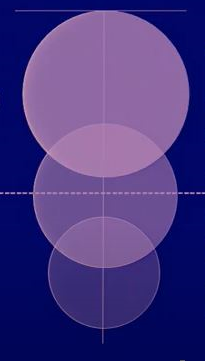 Bolygók és princípiumok



Jupiter           ÂTMAN
Merkúr          BUDDHI
Vénusz           MANAS
Szaturnusz     MANAS
Mars               KÂMA
Nap                 PRÂNA
                 LINGA ŜARÎRA  
 Hold     STHÛLA-ŜARÎRA
47
[Speaker Notes: 47 Titkos Tanítás VIII.
Mindegyik bolygónak van pozitív és negatív hatása (függően attól, hogy mit tekintünk pozitívnak és negatívnak.]
Hogyan befolyásolják a kozmikus hatások az (összetett) embert?
A kozmikus hatások különböző minőségeinek lehetséges rezonálniuk az összetett ember különböző szintjeivel.
48
Milyen mértékig határoznak meg bennünket a kozmikus hatások?
A kozmikus hatások tények, de a mód, ahogyan megtapasztaljuk azokat, a tudatunk fókuszától függ.
49
[Speaker Notes: 49 Mindenkit azonos módon befolyásolnak ezek a kozmikus hatások?  Nem. Amilyen mértékben kifejlesztette az ember az adott hatásra való rezonálás képességét.]
Mi a születési horoszkóp jelentése?
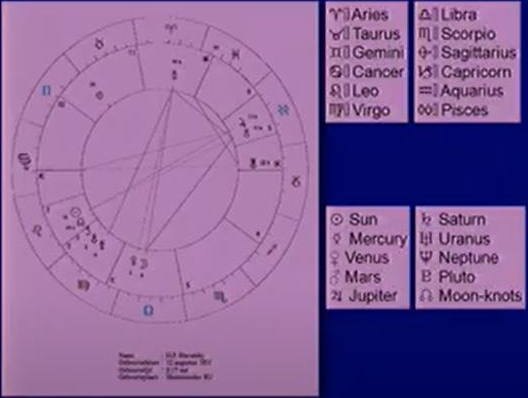 50
[Speaker Notes: 50 Csak egy zodiákus, a tropikus zodiákus van a külső körön. A következő kör a házak és az egyes bolygók jelképei. A házak nem azonos méretűek, külön módszer van a hosszuk meghatározására. Különböző vonalak behúzva egyes bolygók, jelek és házak közé, és a vonalak által bezárt szögeket szintén tanulmányozzák. A szögek nagyságától függően az egyes hatások erősítik vagy gyengítik egymást.]
Mi a születési horoszkóp jelentése?
Saját jellemünk megismerésében egy horoszkóp segítsége lehet egy eszköz, de attól ez még közvetett módszer.
51
7. Meg van-e írva a sorsunk a csillagokban?
Ciklikus folyamatok a természetben  a főbb hatások előrejelzése lehetséges.
Kulcs az ember SZABAD AKARATA  nincsenek „abszolút” bizonyosságok.
A gyakorlott asztrológus tudja:
 A csillagok ÖSZTÖNÖZNEK, de nem KÉNYSZERÍTENEK.
A bölcs ember ellenőrzi a csillagjait, az ostoba engedelmeskedik nekik,
52
[Speaker Notes: 52 A válasz: IGEN és NEM. Fejlődési horoszkóp: A Föld forgása miatt naponta körbejár az állatöv. Első napi változások  első év történései. Stb.]
8. Példák kozmikus hatásokra
Növényvilág: 
Burgonyabetegség és a napfolt ciklus:  
   1495, 1506, 1517, 1528 és 1551; 
    1846. 1860 és 1872.
Maria Thun vetési kalendáriuma:
    A Hold bizonyos jegyekben.
53
[Speaker Notes: 53 HPB példája a burgonyabetegség.]
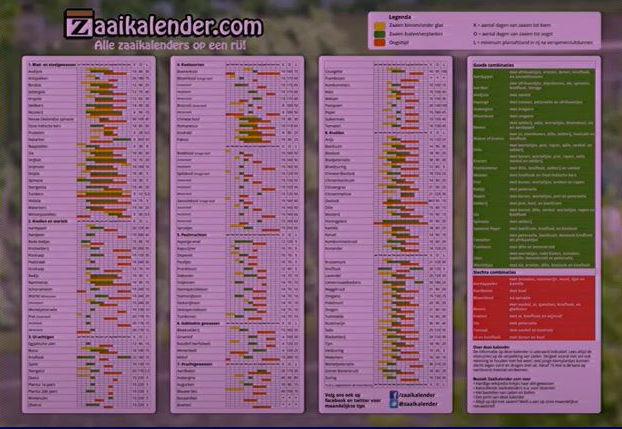 54
[Speaker Notes: 54 Biodinamika]
A növények és a kozmikus elemek
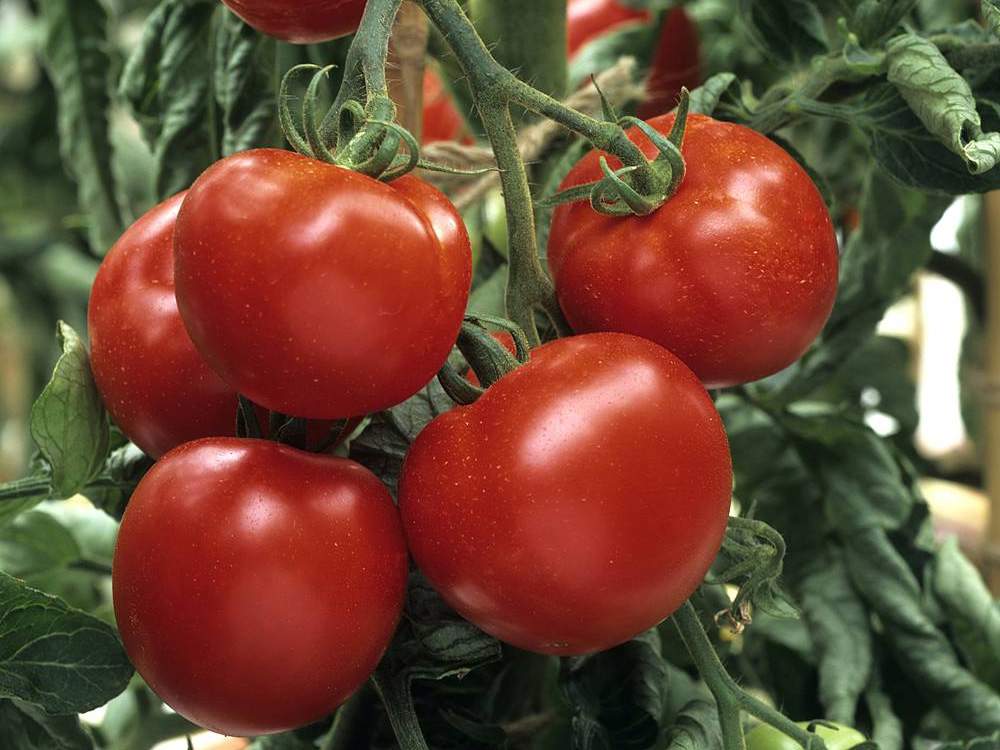 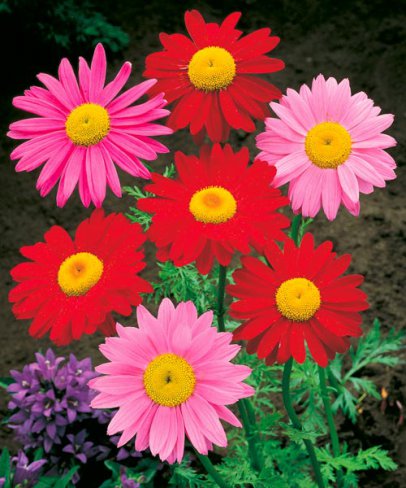 Levegő
(virág termés)
Tűz (gyümölcs termés)
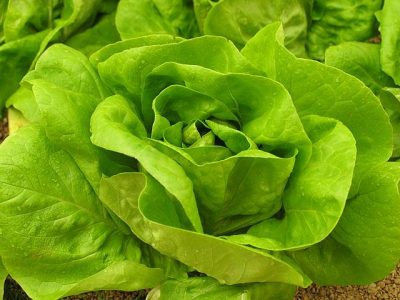 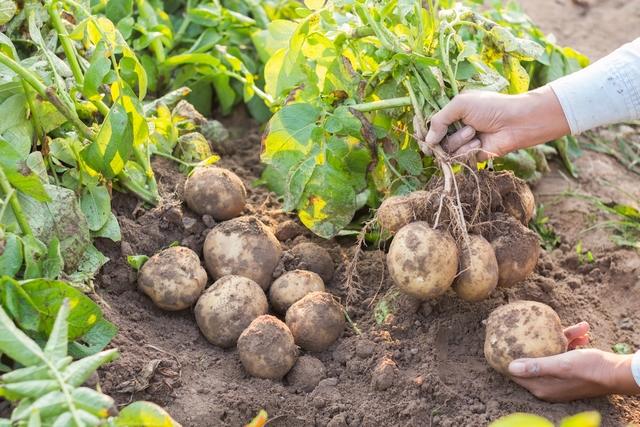 Víz (leveles zöldségek)
55
Föld (gumók)
Naptevékenység és emberi tevékenység 1749-1920(Alekszander Csizsevszkij biofizikus alapján, 1897-1964)
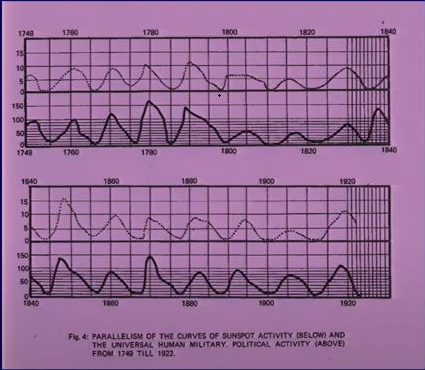 56
[Speaker Notes: 56 A vastag vonal a napfoltszám. 80 ország történelmét vizsgálta – forradalmak, háborúk kezdete, békekötések, békés időszakok.]
Naptevékenység és emberi tevékenység 1975-2005(NASA)
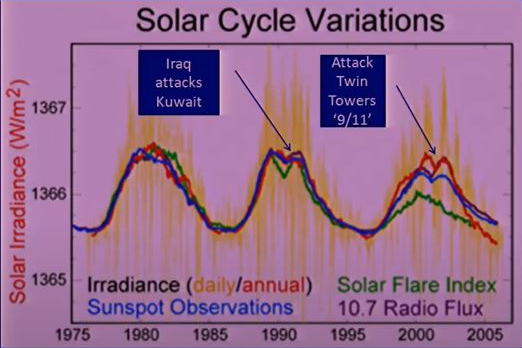 57
Mit gondolnak a tudósok a kozmikus hatásokról?
Michel és Francoise Gauquelin (statisztikusok):
     Mars-hatás
Hans Eysenck (pszichológus)
     Igen, létezik hatás.
Richard Tarnas: „Cosmos and Psyche”
     Erős korrelációt talált az elmúlt 500 év történelmi eseményei és híres történelmi személyeivel kapcsolatos információk között.



              Egy példa:
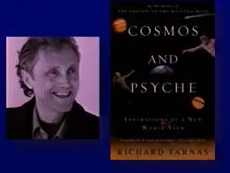 58
[Speaker Notes: 58
Mars hatás: olimpikon atléták esetében a horoszkópjukban a Mars felemelkedőben vagy a zeniten van.
Fejlődéspszichológus, nagyon szkeptikus volt, tagja lett egy csoportnak, ami az emberi viselkedés és a horoszkóp összefüggését kutatta.
Filozófia és kultúrtörténet professzor a Kaliforniai Egyetemen. 30 éves kutatás eredménye ez a könyv – kiadva 2006-ban.]
Cosmos and Psyche
Az Uránusz szembenállását a születési horoszkóp Uránuszával 3 tudós esetében mutatja be:

1610 Galilei (csillagász)
     heliocentrikus kép
1637 René Descartes
     (filozófus és matematikus)
      „Gondolkodom, tehát vagyok.”
1687 Isaac Newton
     gravitáció törvénye
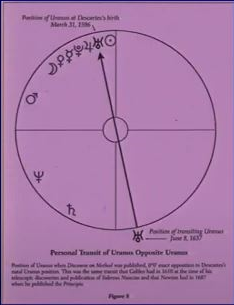 59
[Speaker Notes: 59]
9. Összefoglalás és következtetések
Mi a teozófia? 
       (1) Határtalanság
       (2) Ciklikus mozgás
       (3) Mint fent úgy lent; minden lény hierarchikus struktúrája
Hogyan tekint a teozófia a csillagászatra?    Elektromágneses univerzum
       Naprendszerünk része az egyetemes naprendszernek
       7 szent bolygó
       Egység a bolygói mozgásokban (Kepler 3. törvénye)
       A bolygók bolygói láncok
Hogyan tekint a teozófia az asztrológiára?   
      Megértve az asztrológia alapjait, képesek vagyunk:
(További) betekintést nyerni a személyes növekedési
      lehetőségeinkről, és
arról, hogyan működjünk együtt a természettel, mint az                 emberekkel, az állatokkal és a növényekkel.
60
[Speaker Notes: 60]
9. Összefoglalás és következtetések
4.   Mi a kapcsolat a reinkarnáció és az (ezoterikus) asztrológia között? 
       Mi magunk befolyásoljuk saját (asztrológiai) környezetünket.
       „A jövő mögülünk érkezik.”
Mi képezi az asztrológia alapját?    
       - Léteznek kozmikus hatások, amikre rezonálni tudunk
       - Szabad akaratunkkal mi határozzuk meg, milyen mértékig.
6.   Hogyan működik az asztrológia és mik az alapelemei?   
      12 típusú energiaáram (erő) van jelen minden lényben
       Mint fent, úgy lent – állatövi hatások 3 szinten
       A Nap hét hatása
       A bolygók átalakítják ezeket a hatásokat.
7. Meg van-e írva a sorsunk a csillagokban?
       Lehetséges valamit mondani életutunk térképéről, DE
       A csillagok ösztönöznek, de nem kényszerítenek.
61
[Speaker Notes: 61]
Szerettel várjuk a Teozófiai Társulatba!
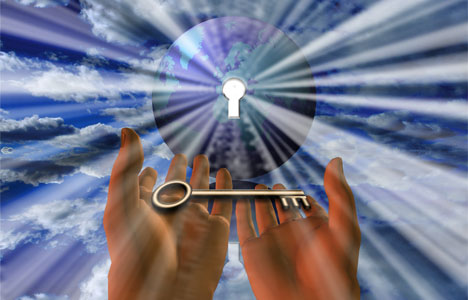 Szabari János, jszabari@gmail.com , +3630/9254-936     www.teozofia.hu; www.sziddhartha.hu
62
[Speaker Notes: 62]